Подростковый возраст
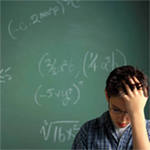 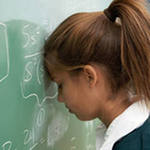 Воспитание может сделать многое, но не безгранично.
С помощью прививок можно заставить дикую яблоню давать содовые яблоки, но никакое искусство садовника не может заставить его приносить желуди.

В.Г.Белинский
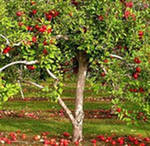 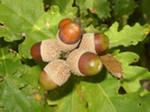 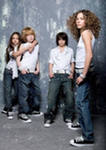 Подростковый возраст 
(переходный  возраст) 
от 12-13 до 17-18 лет –
 это этап развития личности, переход от зависимого, 
опекаемого детства 
к самостоятельной и ответственной деятельности.
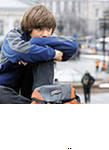 Основной особенностью подросткового возраста является глубокая и болезненная перестройка организма – половое созревание.
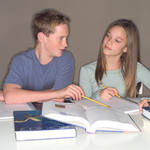 Черты характера, проявляющиеся в подростковом возрасте:
- повышенная эмоциональная возбудимость, связанная  с гормональной и физиологической перестройкой организма 
 - резкая смена настроения
- раздражительность
- тревожность
- замкнутость
- застенчивость
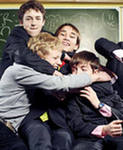 Одним из центральных новообразований в личности подростка является возникновения у него 
чувства взрослости.
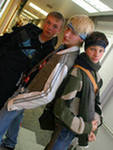 В подростковом возрасте
происходит открытие своего внутреннего мира, познание себя. Подросток наслаждается своими переживаниями, открывает целый мир новых чувств, ощущение собственного тела.
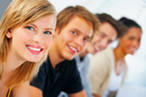 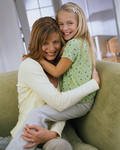 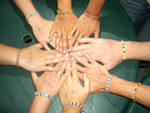 Подросток
должен рассчитывать на эмоциональную поддержку друга, родителя, педагога. 
Нередко бывает, что самая желанная и дорогая для него помощь - это сочувствие, сострадание, сердечное участие.
Эмоциональная поддержка
- ненавязчиво и доброжелательно вызовите подростка на разговор
- внимательно выслушайте 
- предоставьте ему возможность рассказать о своих переживаниях, дать «выговориться»
- проанализируйте ситуацию вместе, обсудите, как выйти из сложного положения с наименьшими потерями для чести и достоинства
- убедите его не преувеличивать значения конфликта, который будет забыт через неделю
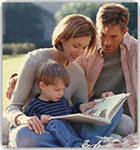 Будьте чуткими и внимательными к своим детям
Постарайтесь понять и поддержать обиженного, вернуть ему веру в добро и справедливость, испытать чувство собственного достоинства.

 Ничто не ранит так подростка, как равнодушие и безразличие к его бедам.
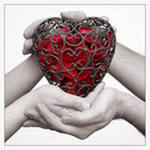 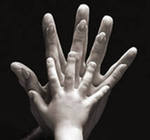 ЛИЧНОСТЬ ПОДРОСТКА И СЕМЬЯ
Процесс развития личности начинается с первых минут жизни, прежде всего в семье. 
Ребенок чувствует родительскую любовь и заботу, это создает ощущение психологической защищенности и комфорта.
Семья должна быть опорой и прибежищем, где он может прийти в себя от постигших его разочарований.
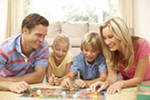 Атмосфера доверия и понимания
должна быть в семье. 	
Ребенок должен всегда рассчитывать
на вашу помощь. 
Доверяйте ему, понимайте его
проблемы, создайте в семье обстановку
доверия и защищенности.
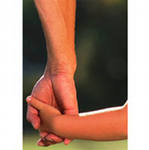 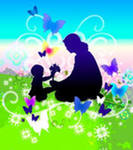 Качества, которые подростки хотели бы видеть в своих родителях
ТЕРПЕНИЕ
ПОНИМАНИЕ
ОБЩЕНИЕ
ДОБРОТА
ПОДДЕРЖКА
ВНИМАНИЕ
ЛЮБОВЬ
ЗАБОТА
Рекомендуемая литература
Издательство «Генезис»       www.genesis.ru
Раздел «Популярная психология для родителей»
Адрес: г.Москва, ул. Бориса Галушкина, д.10, к.1
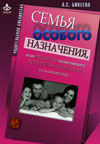 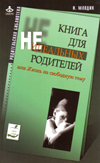 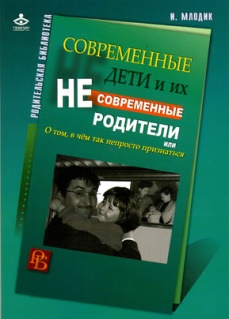 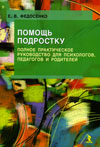 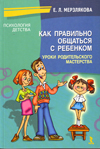 Подвести итог  хотелось бы словами поэта Э.Асадова:

Да, так уж устроено у людей,Хотите вы этого, не хотите ли,Но только родители любят детейЧуть больше, чем дети родителей.И все же не стоит детей корить,Ведь им не всегда щебетать на ветках.Когда-то и им малышей растить,Все перечувствовать и пережить,И побывать в «стариках» и «предках».
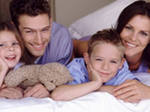 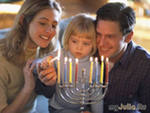 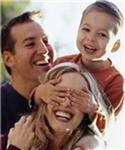 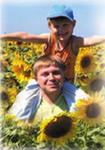